Муниципальное автономное общеобразовательное учреждение 
города Новосибирска
Образовательный центр «гимназия № 6 «Горностай»
Социализация детей с тяжелыми множественными нарушениями развития в условиях дошкольного учреждения
Зеленкова Е.В., педагог-психолог
Вонда О.А. , воспитатель
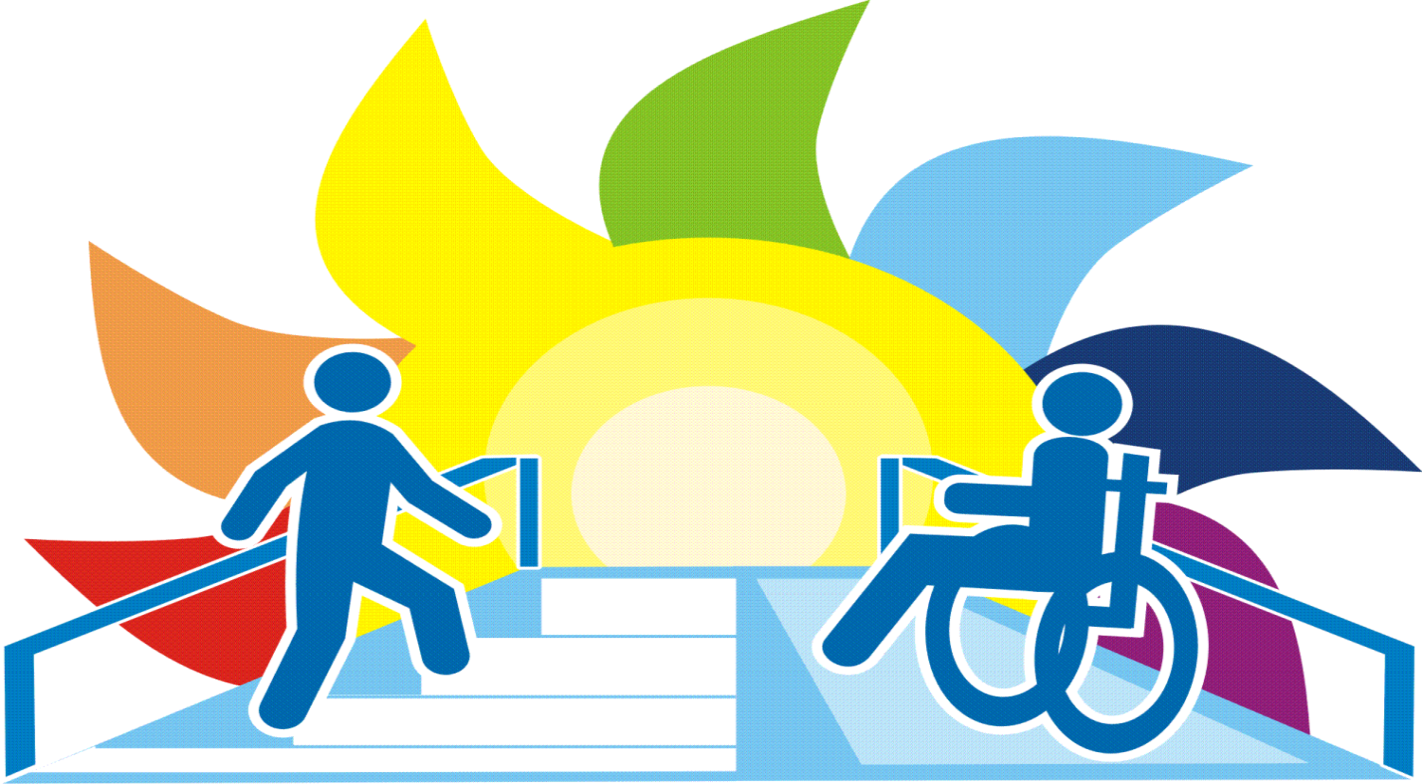 «Люди с ограниченными возможностями - это люди, которым судьба послала сложные испытания… Только сочувствия мало, надо развивать возможности».

Люмила  Ивановна  Швецова
Дети с ТМНР
Дети, имеющие тяжелые физические и (или)
психические нарушения развития, которые выражены в разной
степени, что ограничивает доступность получения образования в
максимальном объеме и затрудняет получение основ знаний об
окружающем мире, приобретение навыков самообслуживания,
получение элементарных трудовых навыков. 
Их объединяет многофункциональный характер нарушения развития. У них страдает интеллект, сенсорная сфера, речь и коммуникация, общая и мелкая моторика, саморегуляция поведения и деятельности. Они испытывают значительные трудности в быту, в общении и социальном взаимодействии с другими людьми.
Каждый ребенок особенный - все дети равные
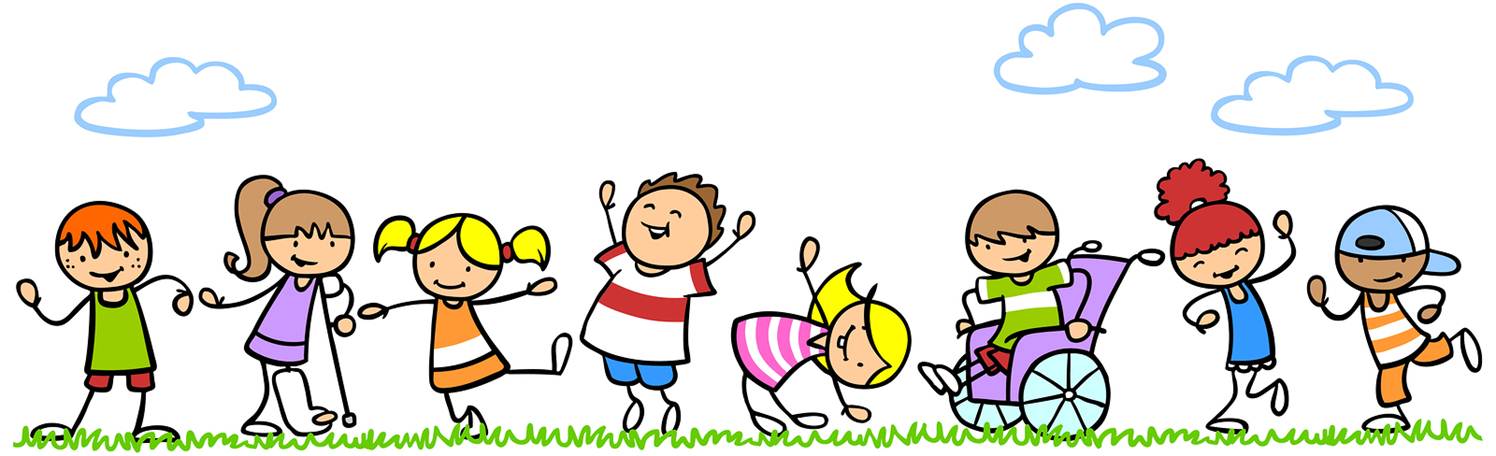 Принятие уникальности личности каждого ребенка, поддержка его индивидуальных потребностей и интересов
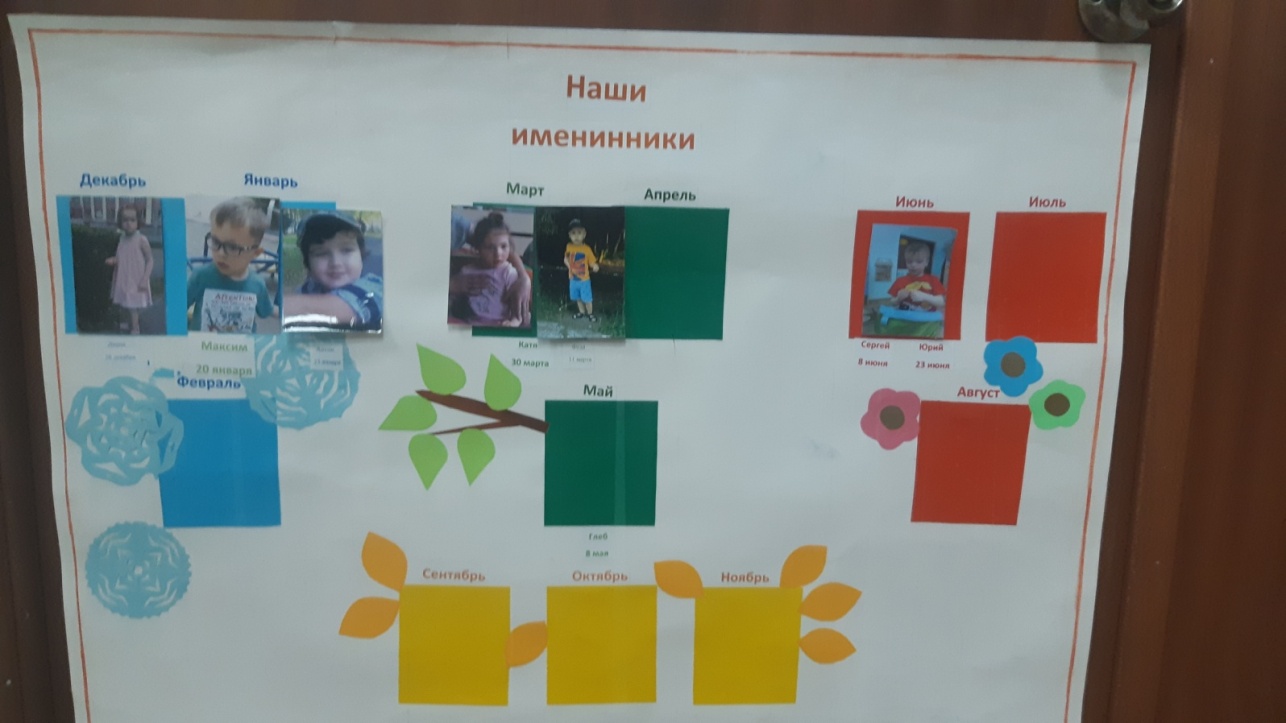 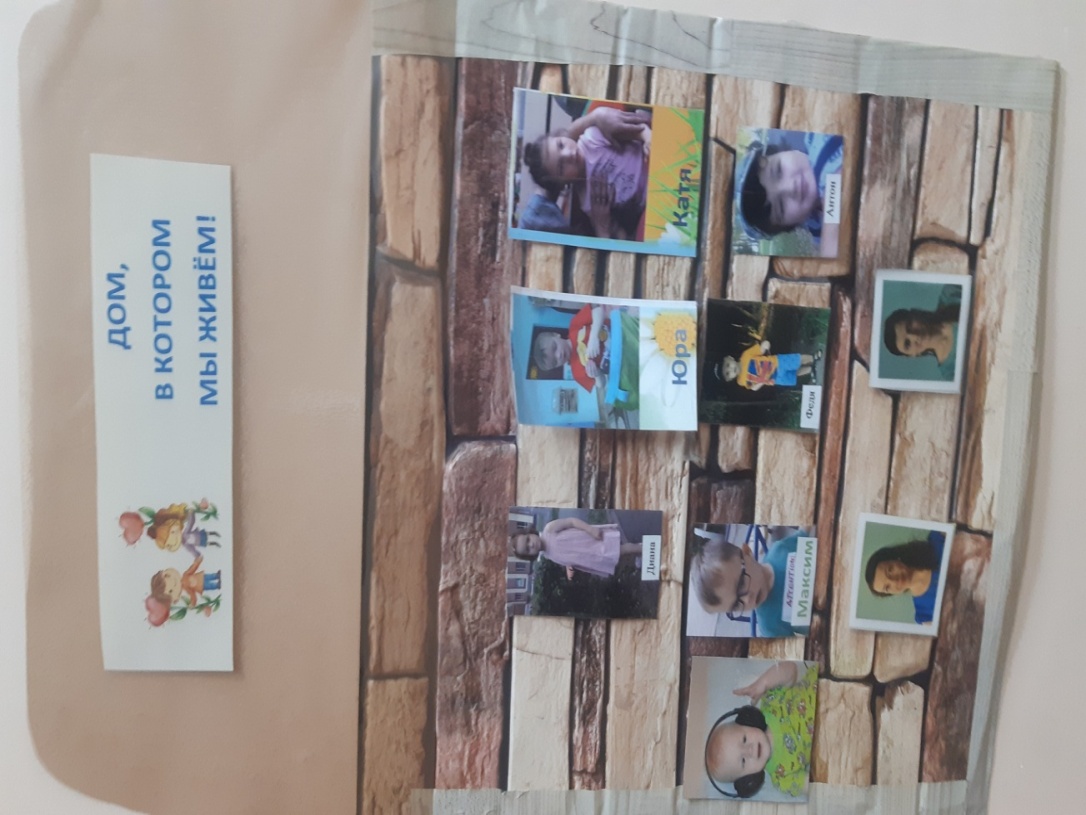 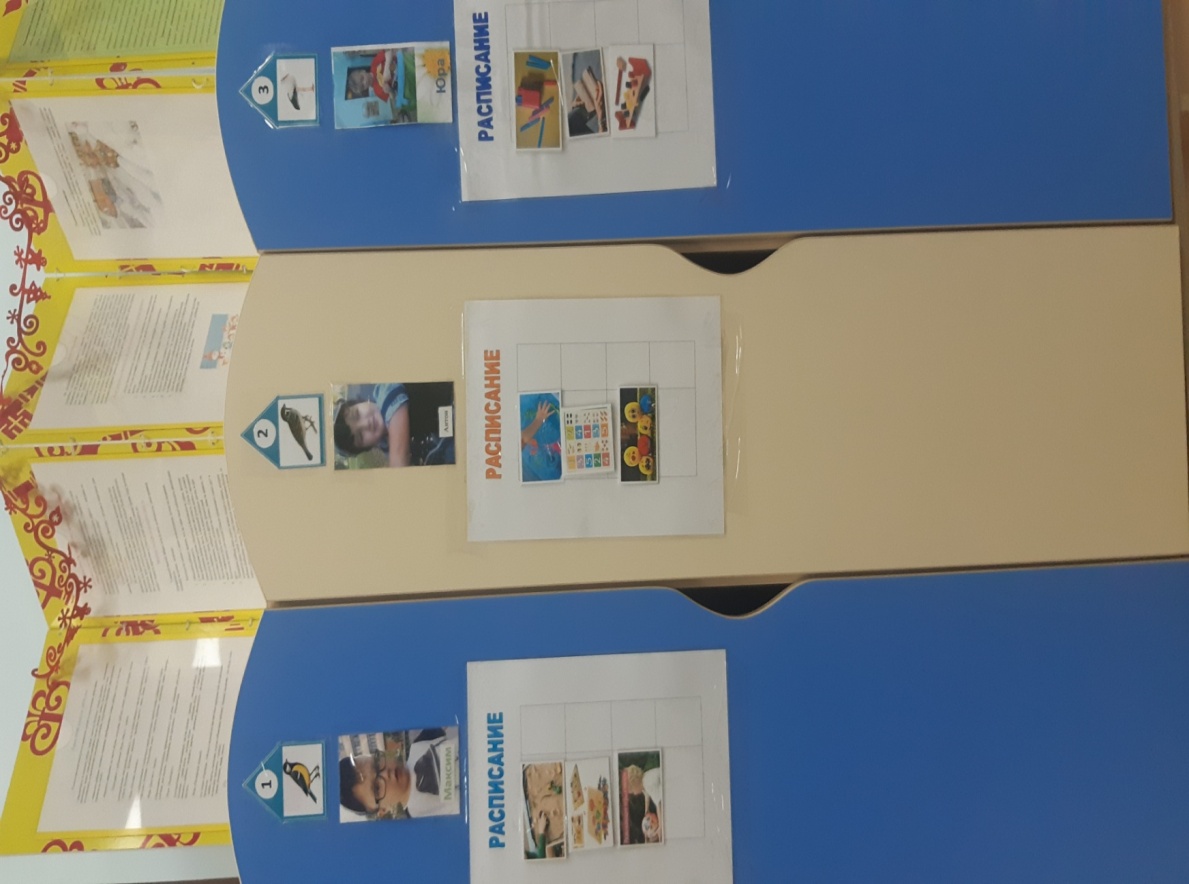 Зонирование пространства позволяет упорядочить его, что сказывается на уменьшении сенсорной перегрузки детей с эмоциональными расстройствами, на снижении частоты проявления нежелательного поведения.
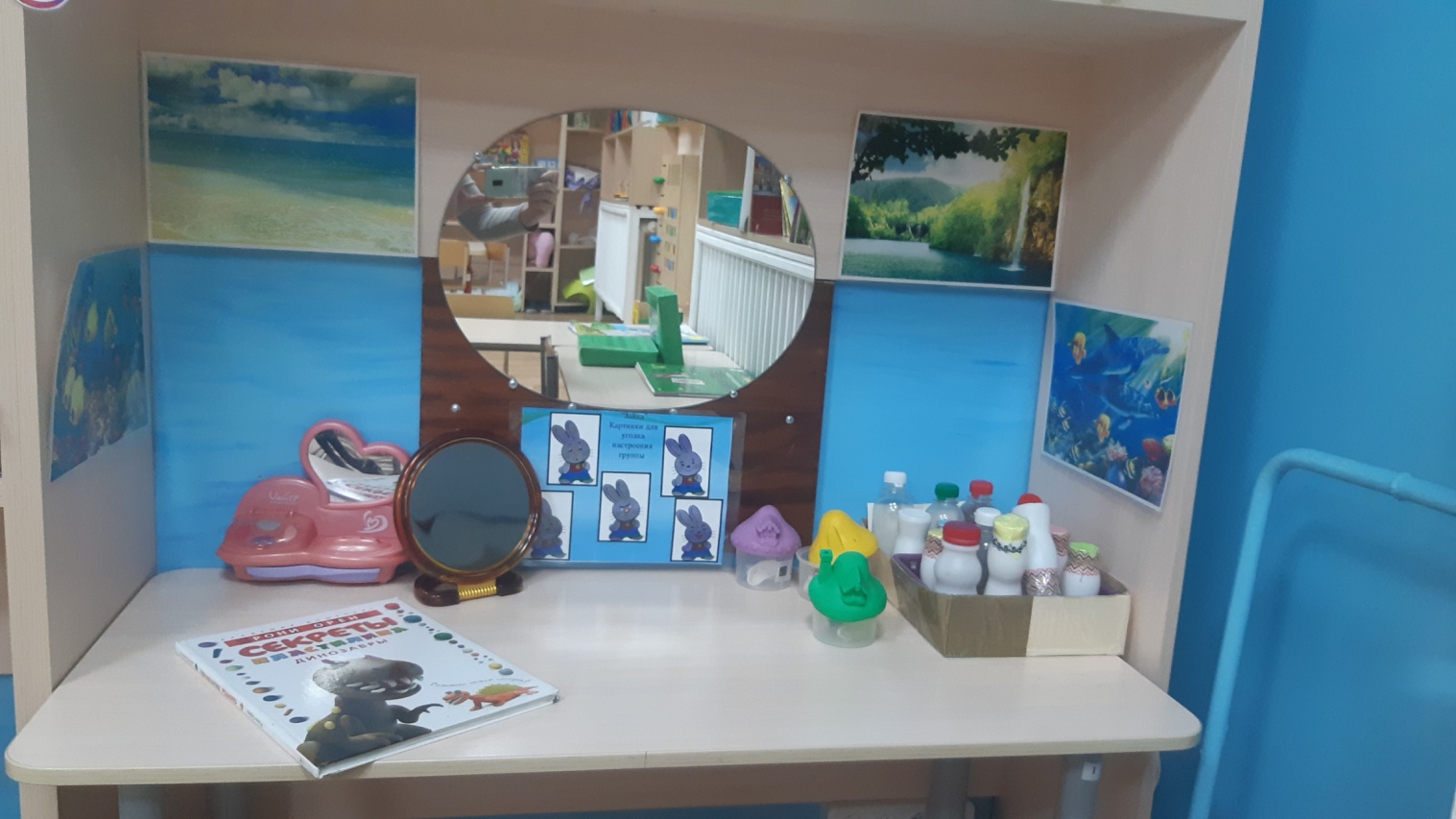 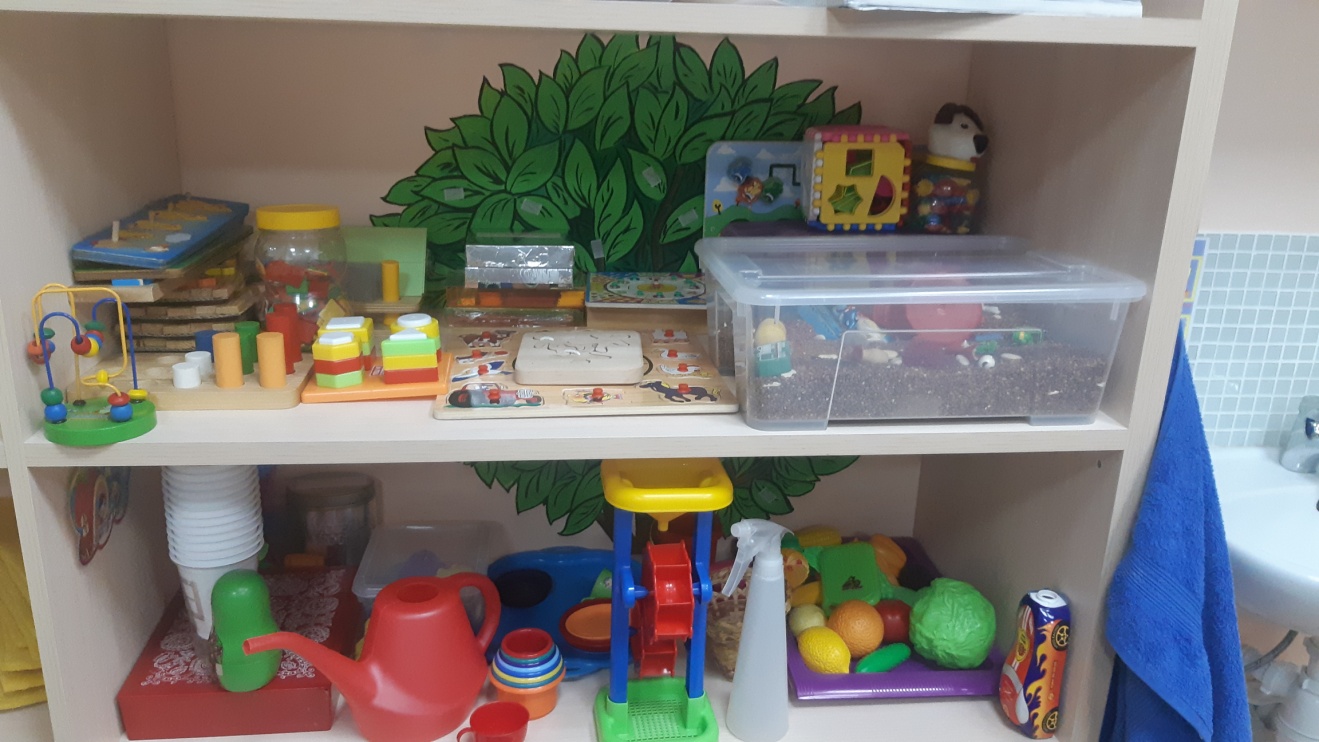 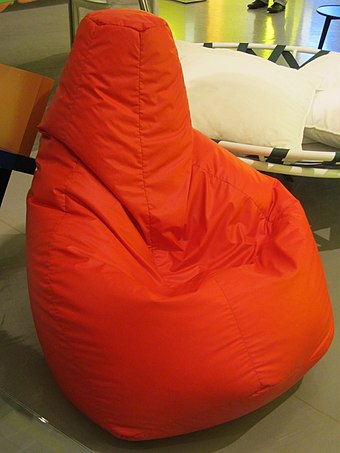 Посещение сенсорной комнаты снижает переутомляемость, повышает работоспособность
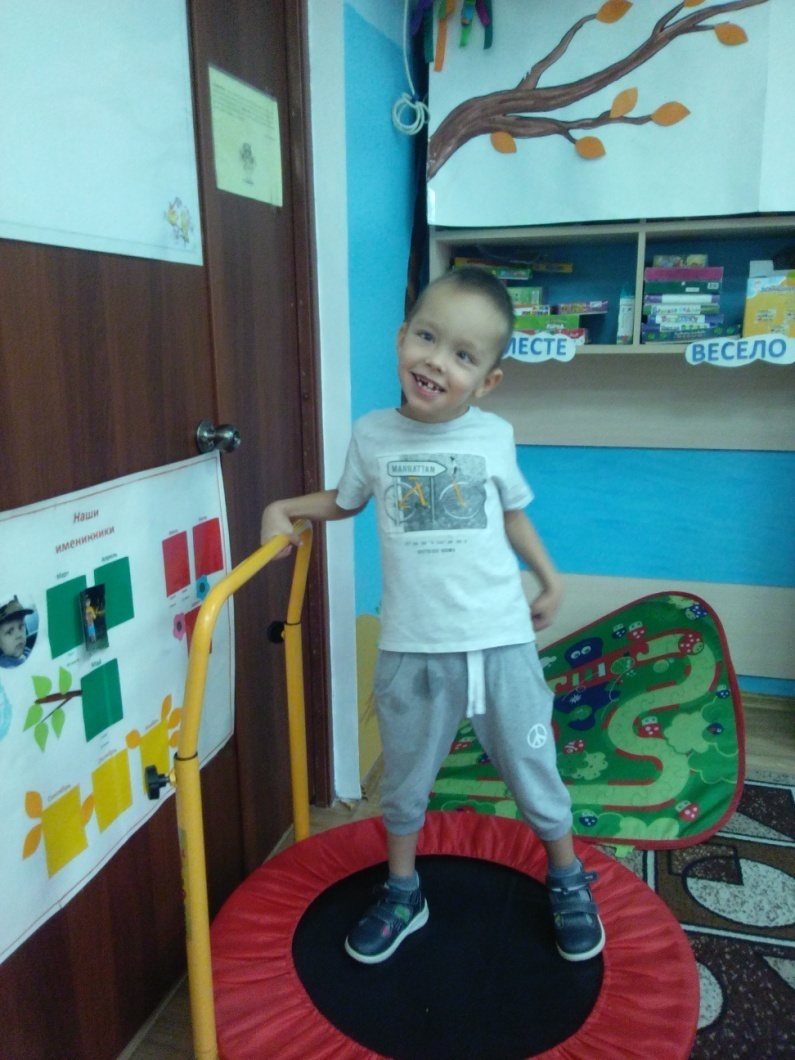 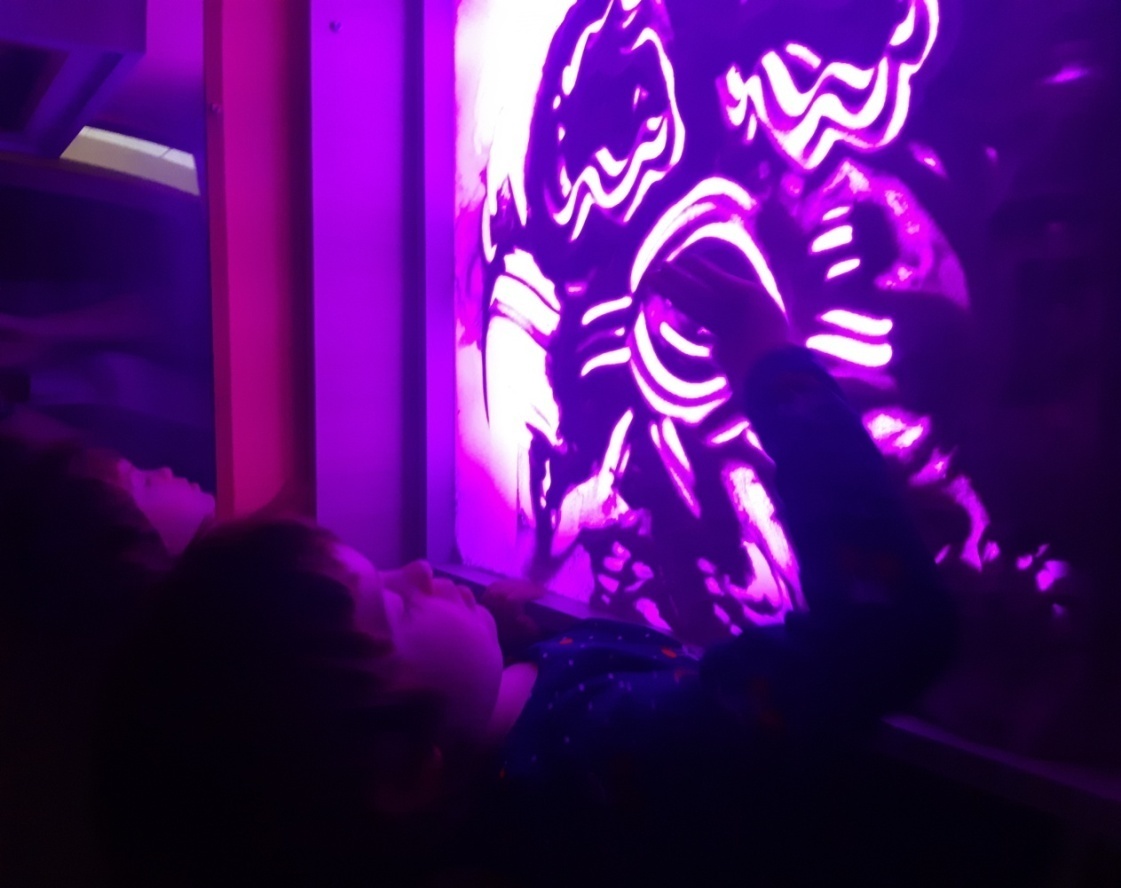 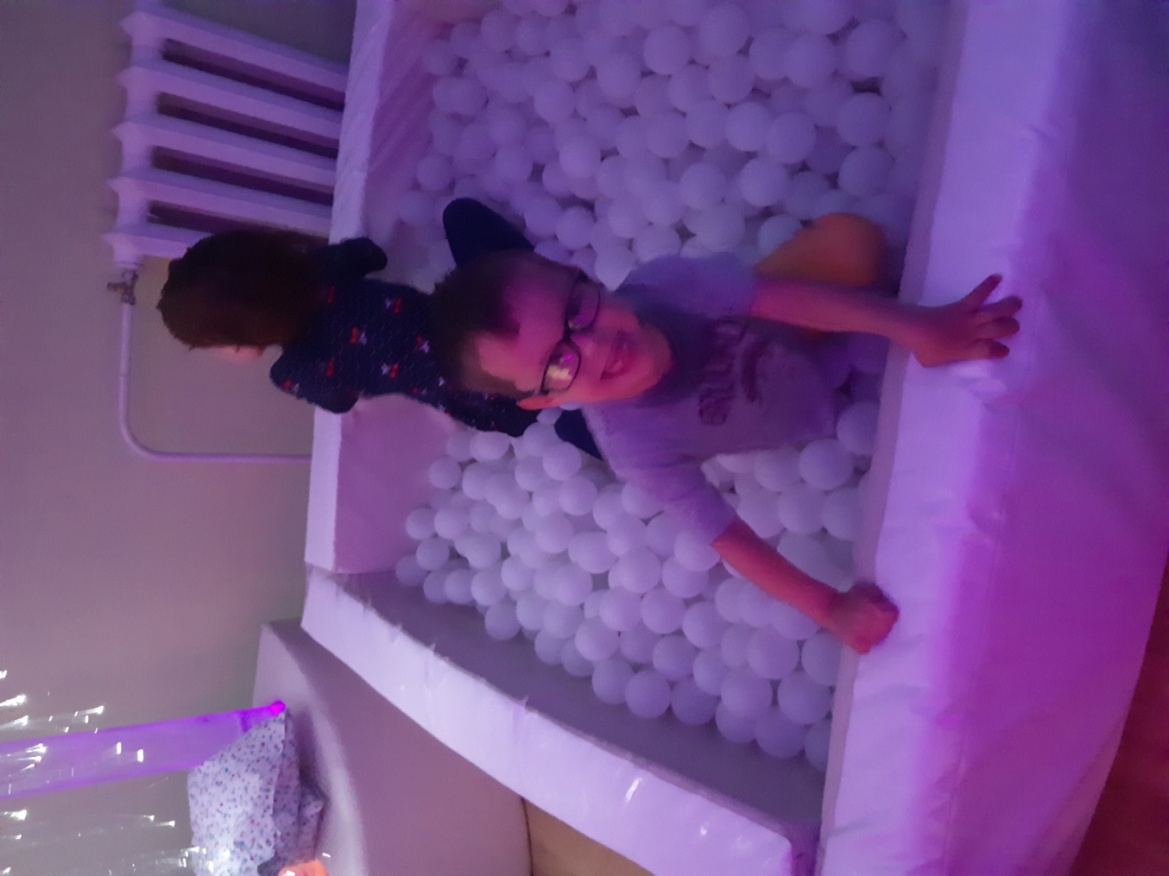 Индивидуальное расписание ребенка одна из форм визуальной поддержки, которую мы стали использовать для особых детей, что помогло их адаптировать и формировать предпосылки к учебной деятельности.
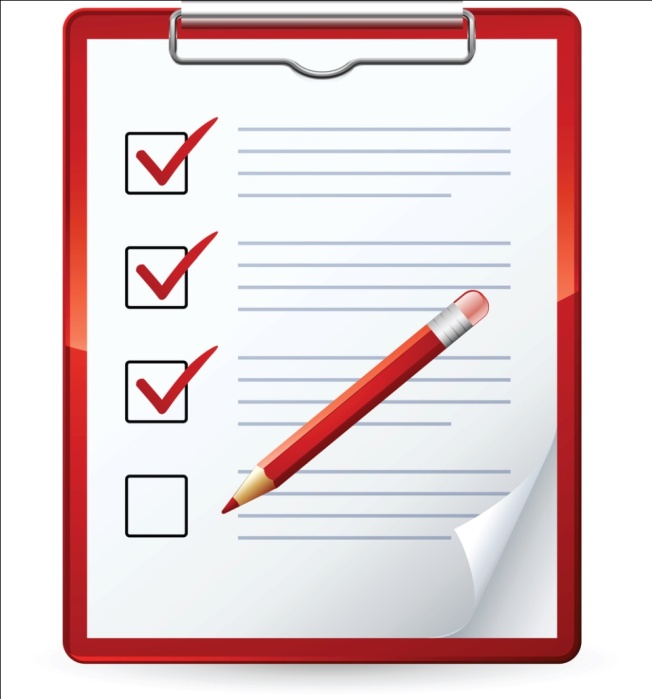 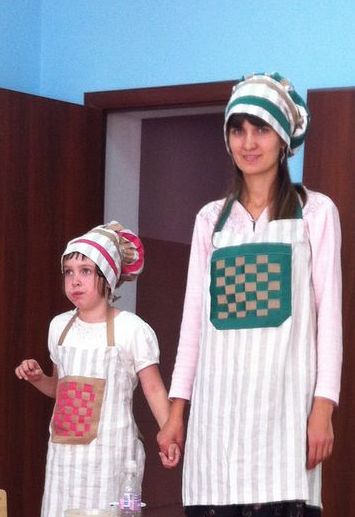 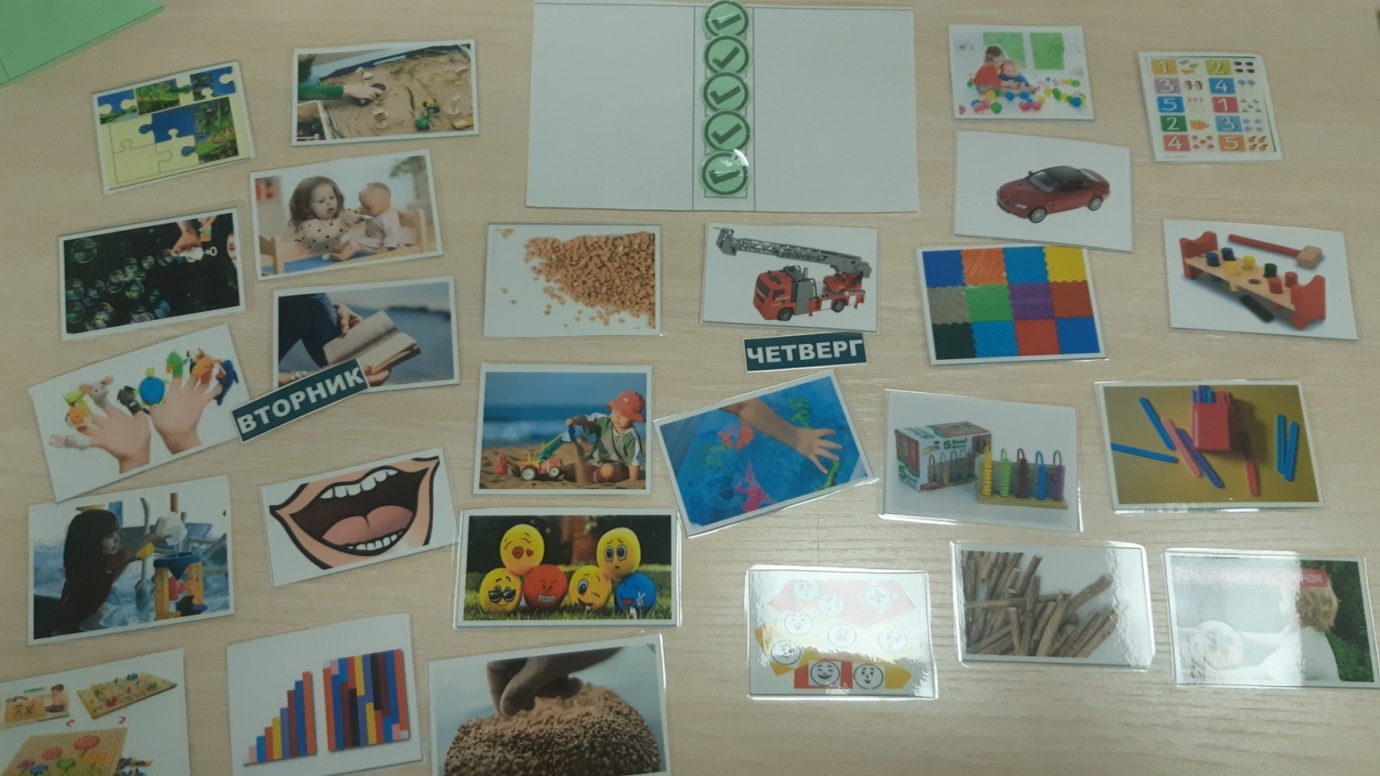 «Ввести ребенка в сложный мир человеческих отношений – одна из важных задач воспитания личности ребенка дошкольного возраста».  Василий Александрович Сухомлинский
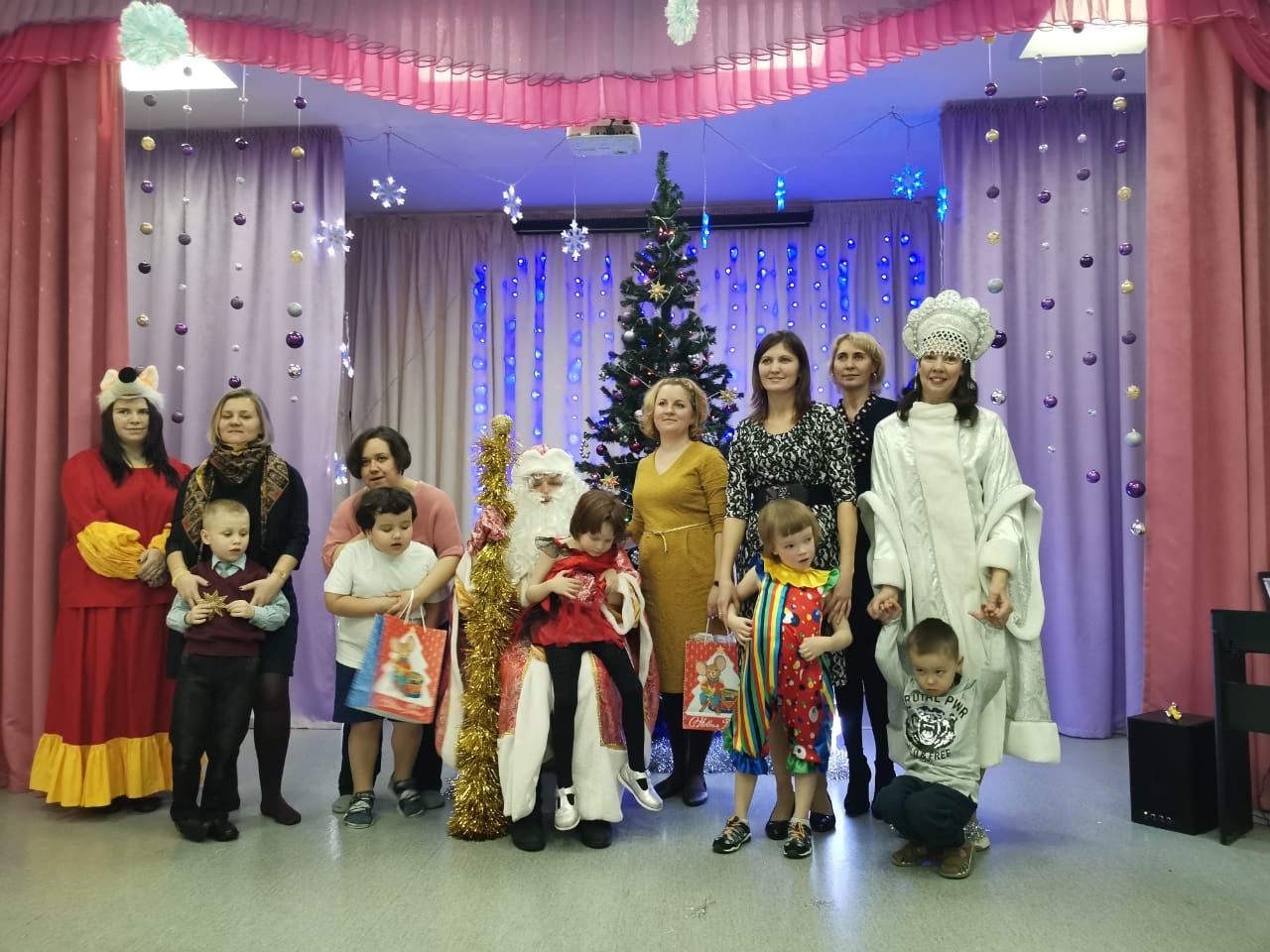 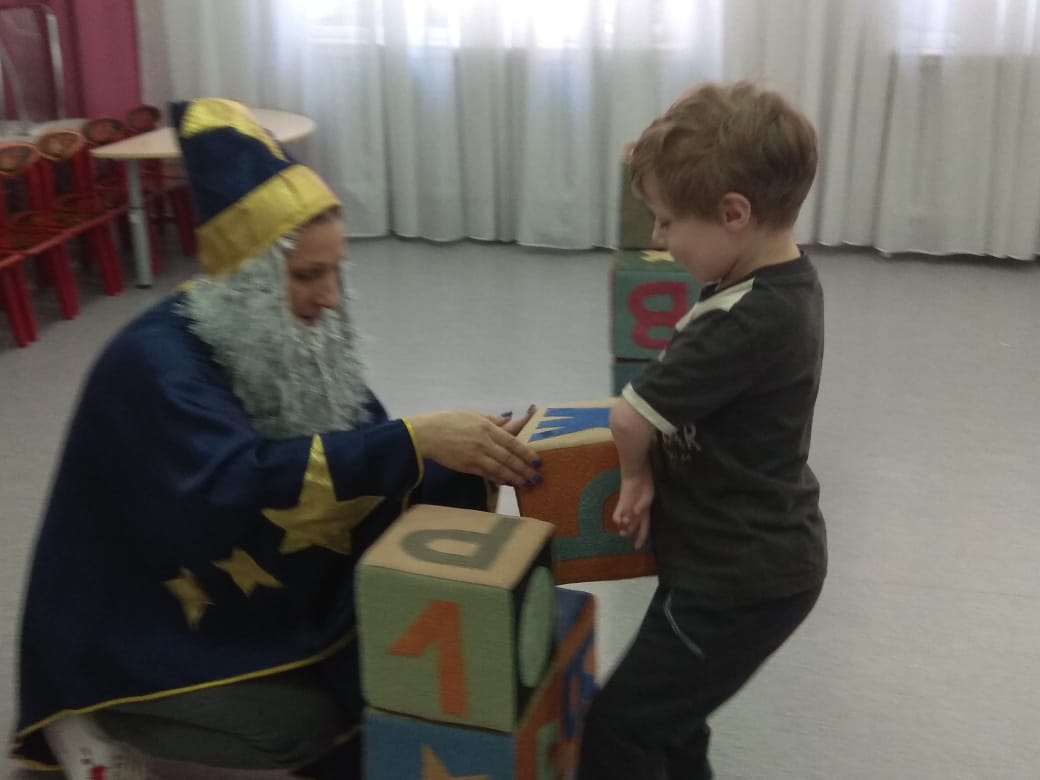 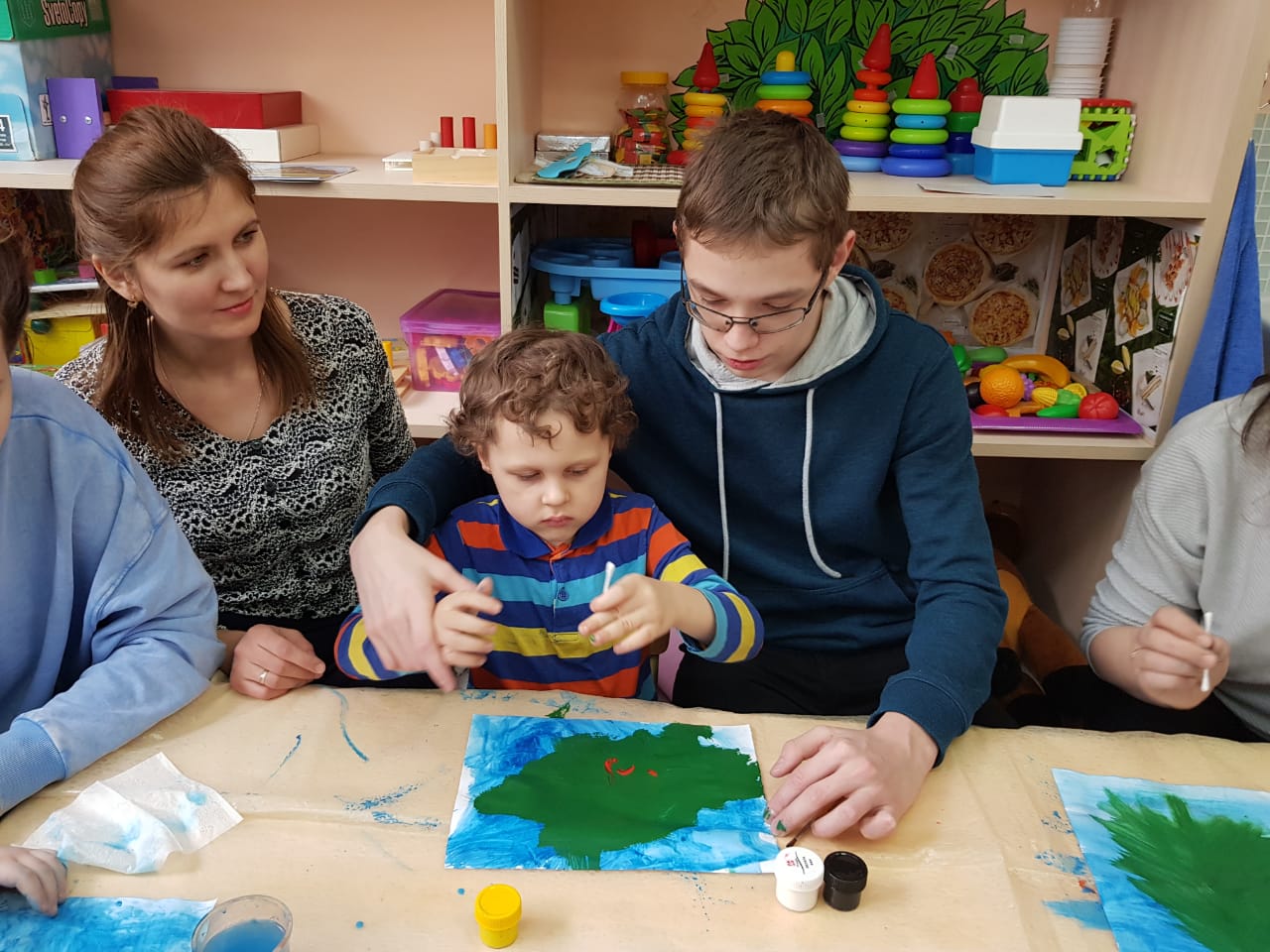 Л.С. Выготский: «Всякий телесный недостаток — будь то слепота, глухота или врожденное слабоумие — не только изменяет отношение человека к миру, но, прежде всего, сказывается на отношениях с другими людьми».
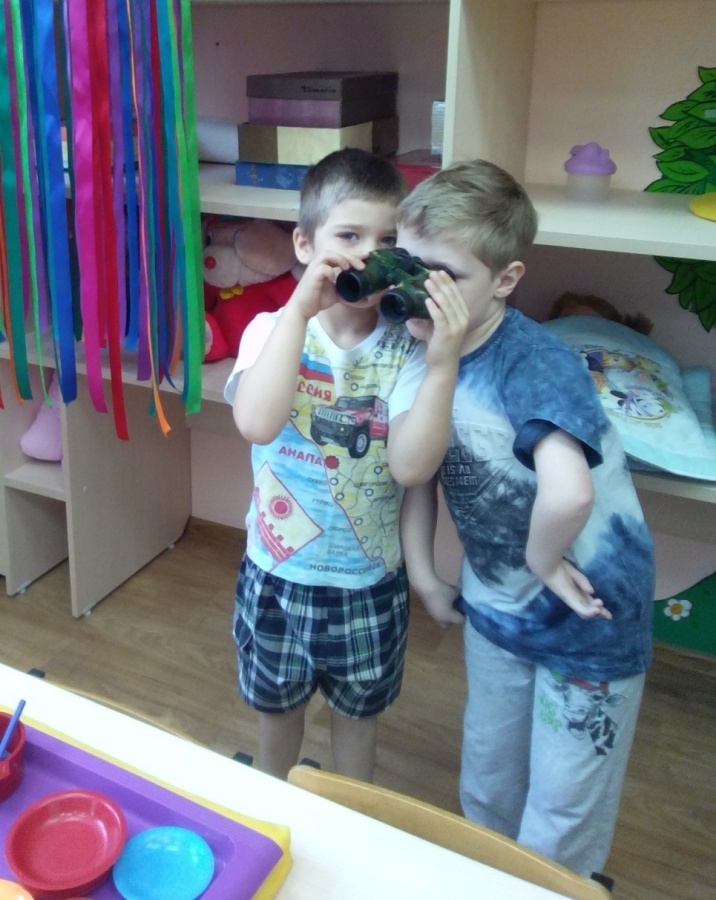 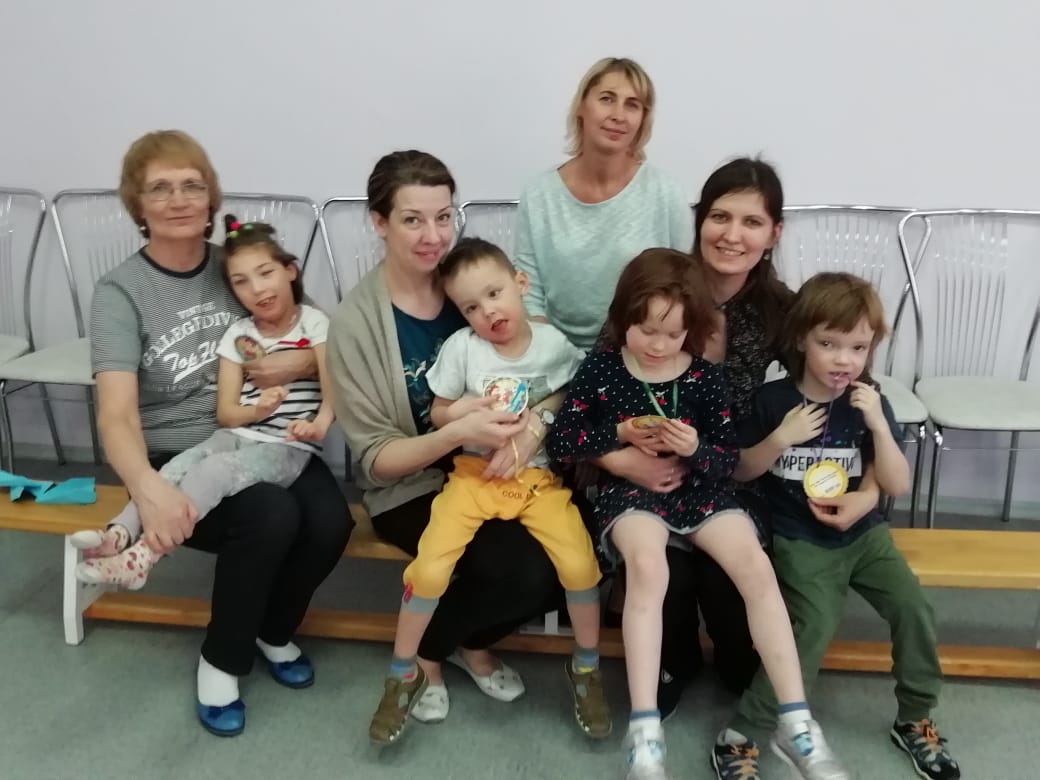 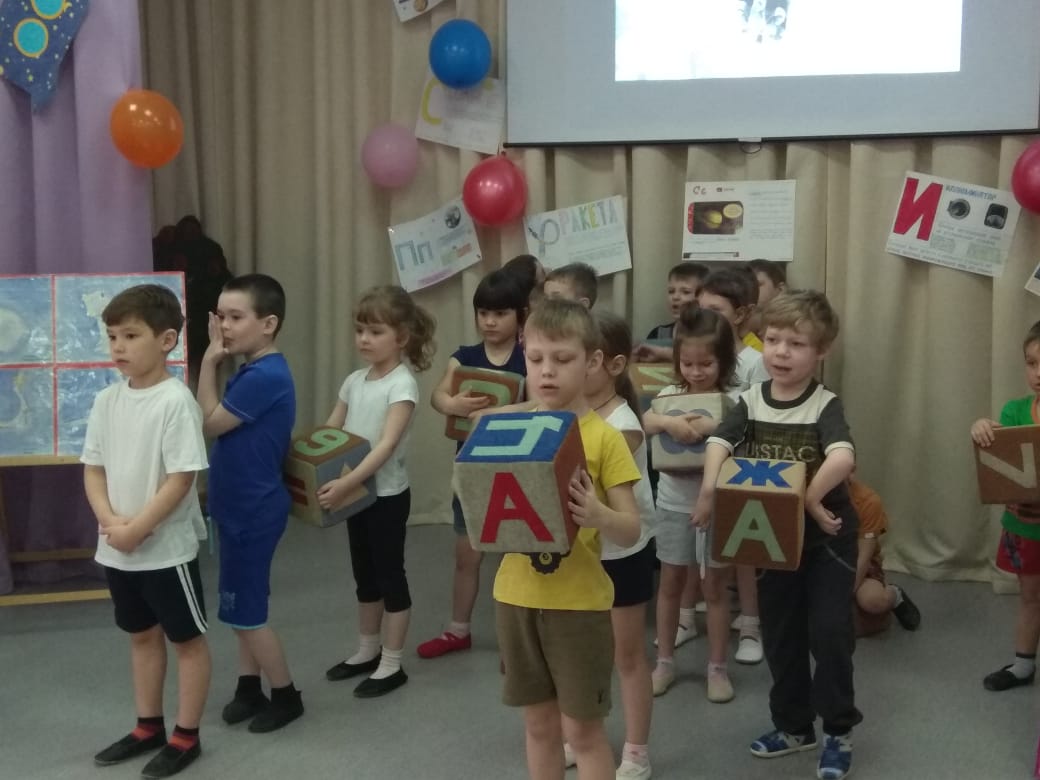 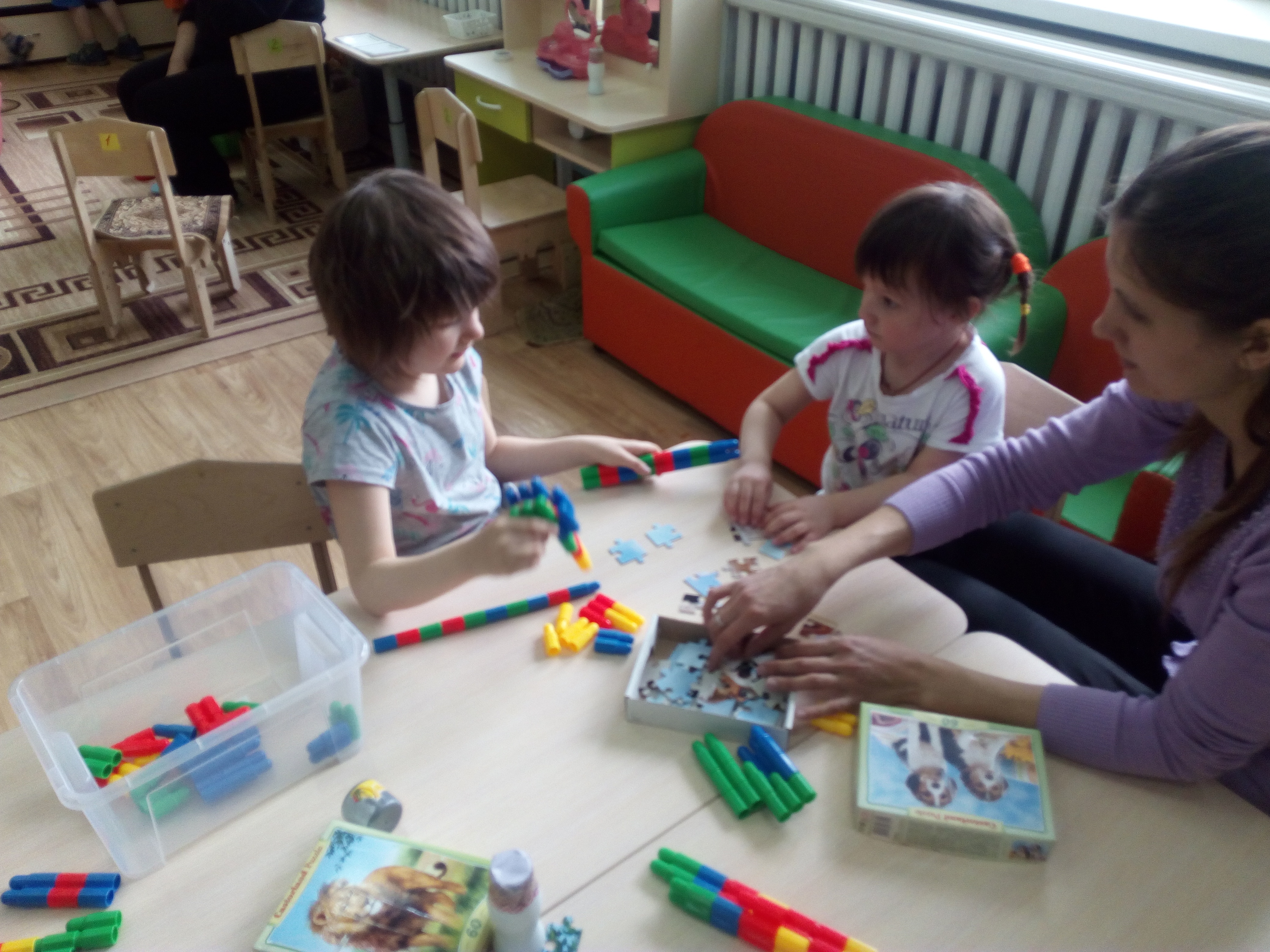 Социализации детей с ТМНР способствует не только образовательная среда с стенах детского сада, но и за его пределами. Приглашая к сотрудничеству родителей, мы организуем экскурсии в музей железно-дорожной техники, посещение спектаклей в центре реабилитации, участие в очном и дистанционном конкурсном движении.
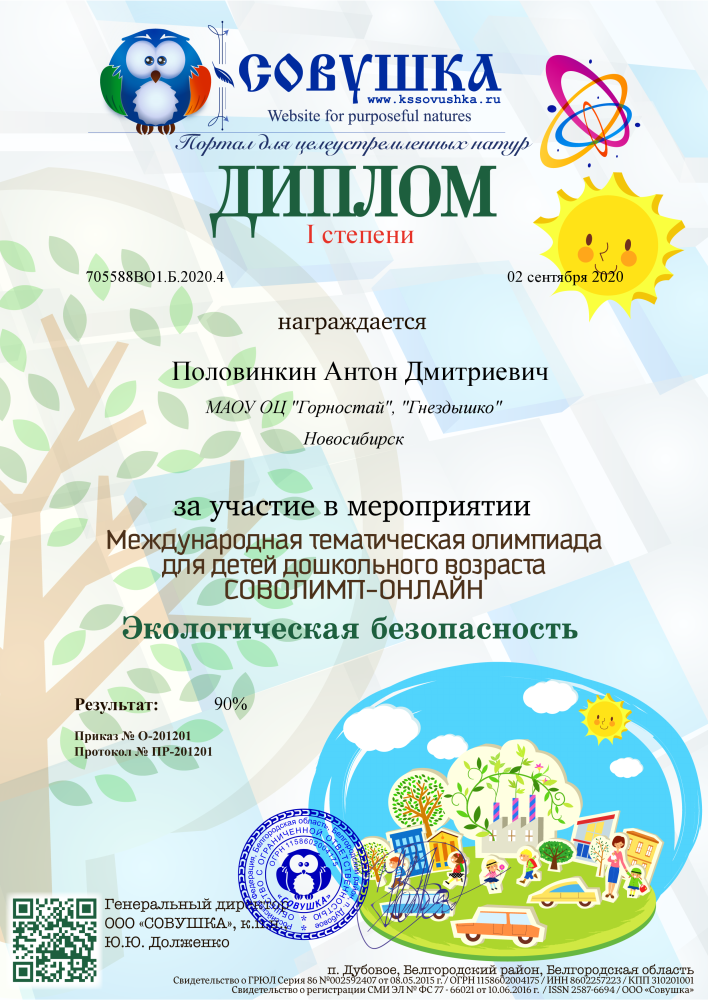 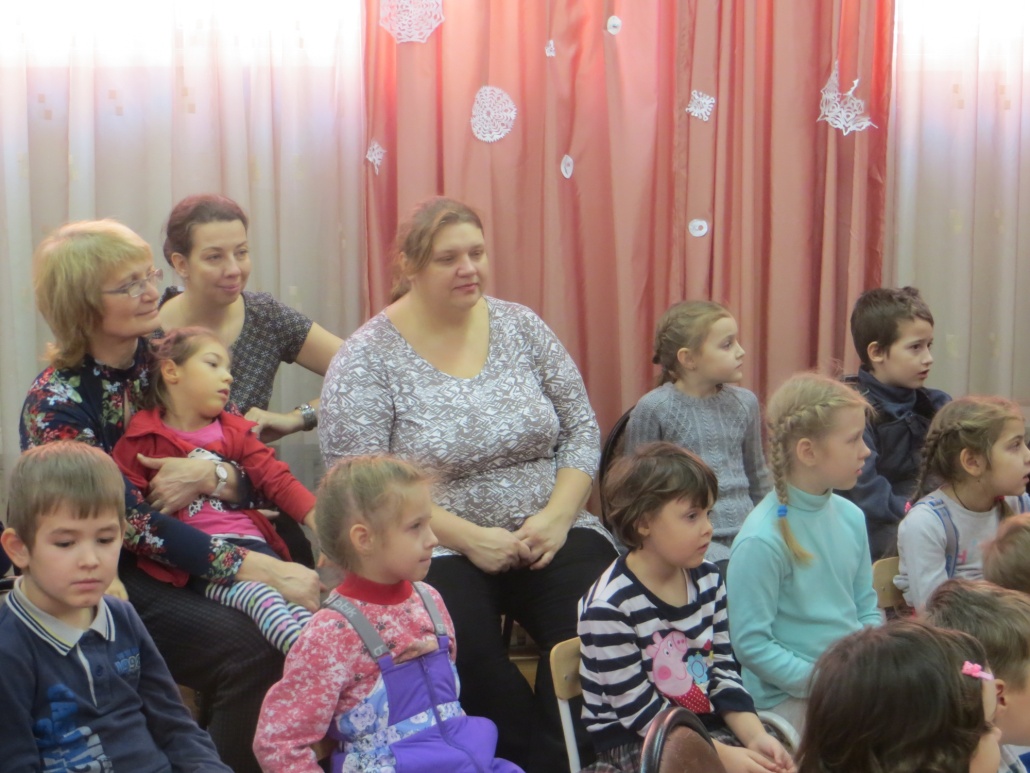 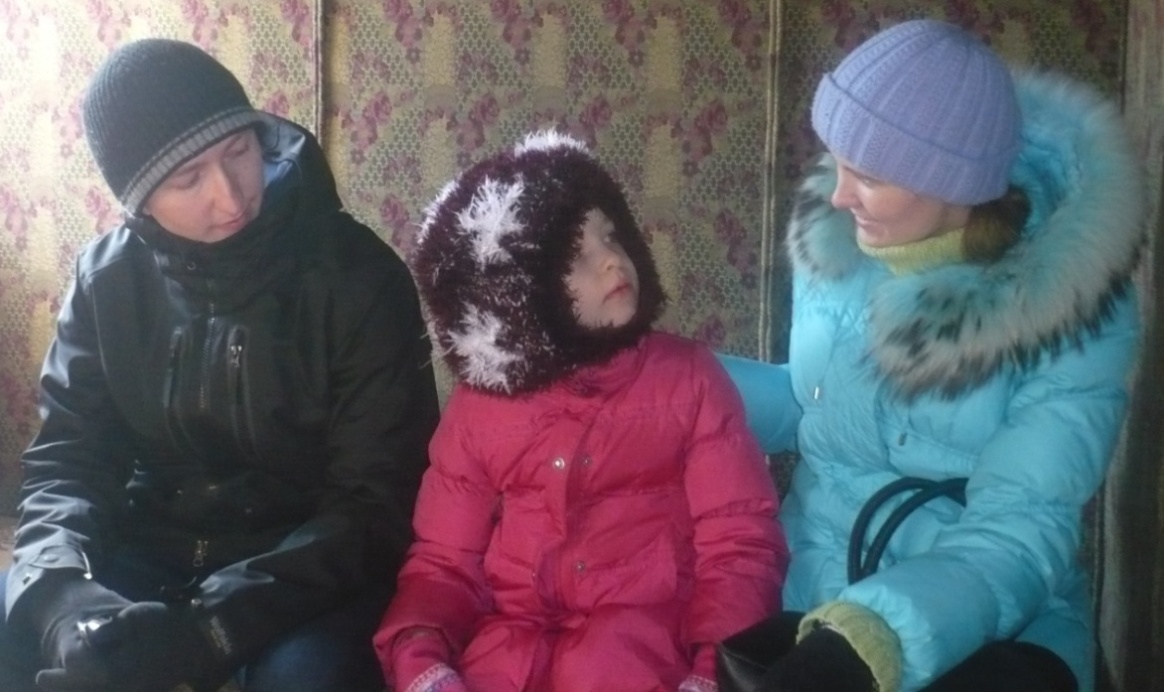 Подведем итоги
Комфортные условия адаптации и социализации ребенка с ТМНР в пространстве дошкольного учреждения обеспечивают:
    -Междисциплинарное взаимодействие всех участников  образовательного процесса;
    -Учет индивидуальных особенностей и возможностей здоровья особых детей, 
    -Специально организованная предметно-пространственная развивающая среда.
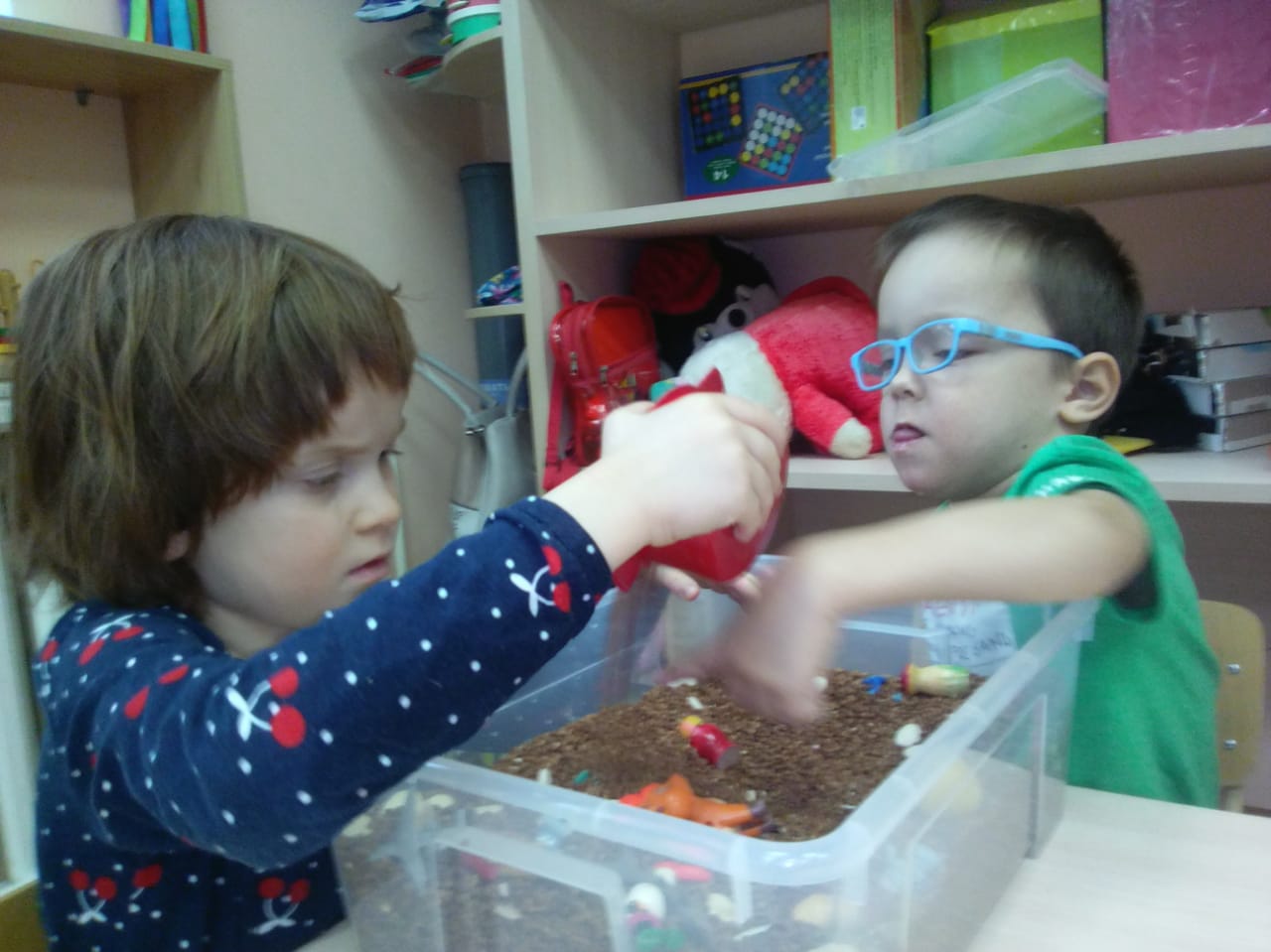 Спасибо за внимание!
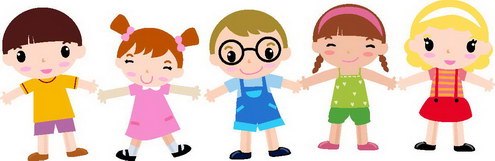